Antikoncepcia
Ročníková práca z informatikyjana Krištanová  3.C
Obsah prezentácie
dôvody užívania antikoncepcie
základné druhy antikoncepcie
hormonálna antikoncepcia – výhody, nevýhody
dostupné druhy HAK
trvalá metóda antikoncepcie
mýty o antikoncepcii
účinnosť rôznych druhov antikoncepcie
orientačné ceny
Dôvody a účely antikoncepcie
zabránenie neželanému otehotneniu
prevencia prenosu pohlavných chorôb
zdravotné dôvody
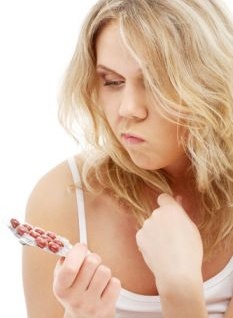 zmiernenie menštruačných príznakov
zlepšenie zdravotného stavu pleti, vlasov, nechtov
Prirodzené metódy antikoncepcie
sexuálna zdržanlivosť
prerušovaná súlož
výpočet plodných a 
    neplodných dní
výpočet bazálnej teploty
Bilingsova hlienová metóda
symptotermálna metódy
met. zisťovania ovulácie z moču
dojčenie
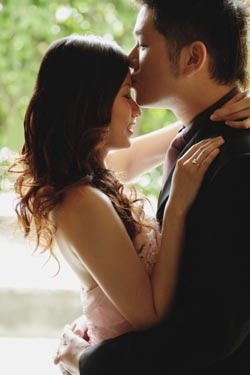 Mechanické druhy antikoncepcie
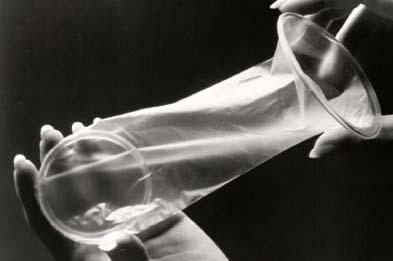 mužský prezervatív 
ženský prezervatív
pesar 
cervikálny klobúčik
vnútromaternicové teliesko (IUD = DANA)
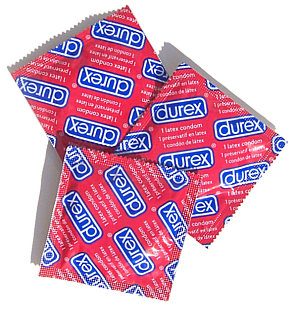 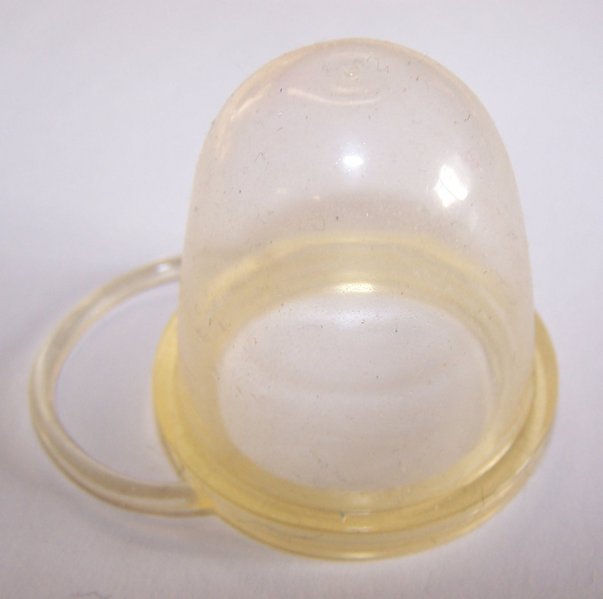 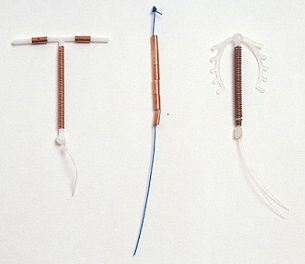 Chemické druhy antikoncepcie
spermicídy - gély, krémy, čapíky, peny, antikoncepčný prúžok, špongia
- zavádzajú sa pred stykom
	- nutnosť dodržať presný čas zavedenia 
      pred stykom a po styku
	- voľný prístup

	- možná alergia
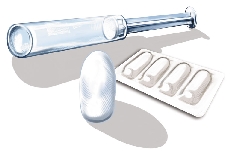 Hormonálne metódy
patria tu tabletky, náplasť, antikoncepčný krúžok,  injekcia, vnútromaternicové teliesko...
princíp: zabraňuje ovulácii, zhusťuje hlien krčka maternice 
rozdiely v množstve hormónov
na Slovensku len na lekársky predpis – pod stálou lekárskou kontrolou
Výhody
skracuje a uľahčuje menštruáciu a jej príznaky (nevoľnosti, bolesti)
zníženie výskytu rakoviny vaječníkov a tela maternice
nižší výskyt zápalov v oblasti malej panvy
ochrana pred mimomaternicovým tehotenstvom
prevencia vaječníkových cýst
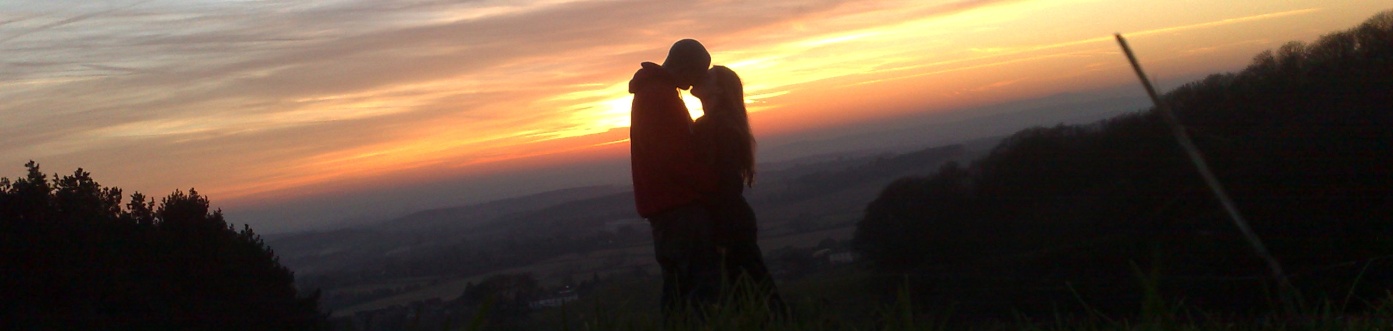 Nevýhody
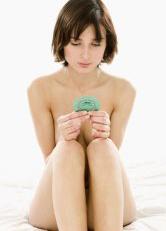 len na lekársky predpis
neodporúča sa fajčiarkam 
nechráni pred pohlavne 
    prenosnými chorobami 
účinok sa môže vplyvom nevoľnosti, hnačky znížiť
nie každá HAK je vhodná pre každú ženu
Antikoncepčné tabletky - kombinované
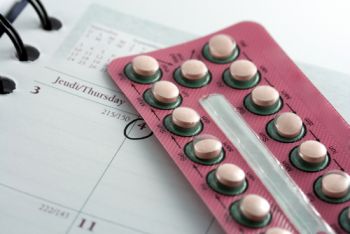 najrozšírenejší druh HAK
estrogén a gestagén
veľa druhov s rôznou hladinou hormónov
stály vývoj
zväčša každodenná záležitosť
Minitabletky
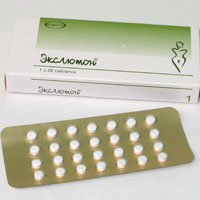 obsahujú len gestagén
vhodné pre dojčiace ženy
vhodné pri vysokom tlaku a problémoch so zrážaním krvi 
bez prestávky – vynechaná menštruácia
nepravidelná menštruácia alebo špinenie
kvôli abstinencii estrogénu vynechaný kozmetický účinok
Injekcia
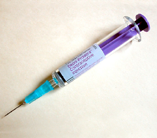 iba gestagén
vnútrosvalové podávanie
účinok 8 alebo 12 týždňov
miznutie menštruácie
časté vedľajšie účinky
riziko úbytku kostnej drene
návrat plodnosti sa môže oddialiť až na 1 rok
Podkožný implantát
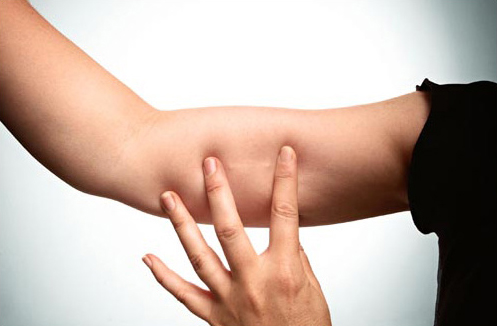 len gestagén
zavádza sa na 3 roky 
	lokálnym umŕtvením
účinok už po 24 hod.
neovplyvňuje krvný tlak 
rýchly návrat plodnosti 
nedá sa vidieť, max. nahmatať
miznutie menštruácie
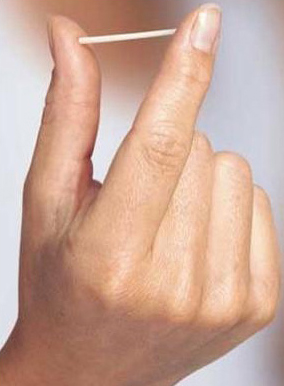 nevhodný pri problémoch s pečeňou
Antikoncepčný krúžok
zavádza sa samou užívateľkou do pošvy
estrogén a progestín - nízky obsah
na 3 týždne, 4. týždeň bez neho
vhodný pre tie zábudlivejšie
nenápadné užívanie
treba si zvyknúť na zavádzanie
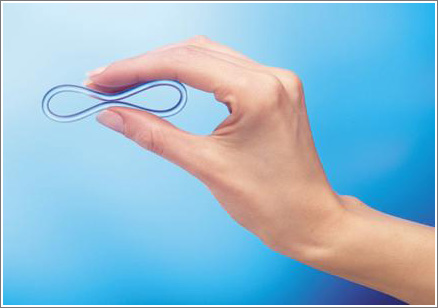 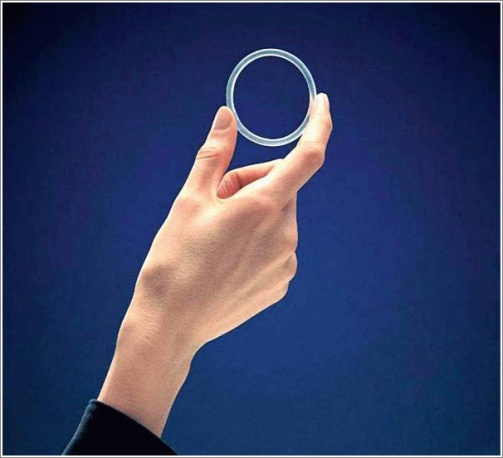 Antikoncepčná náplasť
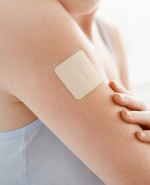 estrogén a progestín
3 náplaste na 3 týždne, posledný bez
účinné látky sa uvoľňujú priamo do krvi
nevoľnosť neovplyvňuje účinok
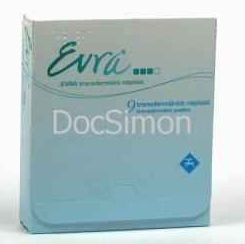 môže podráždiť kožu
nie je tak diskrétny
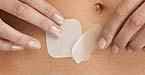 Vnútromaternicové teliesko (IUS)
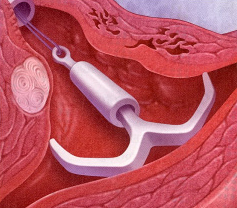 doba v tele až 5 rokov 
môže sa používať aj pri kojení
nízka hladina hormónov
nízky výskyt vedľajších účinkov
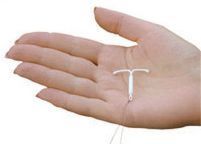 zavádzané lekárom
abortívny charakter
môže sa vyskytnúť 
    vynechanie menštruácie
Núdzové metódy
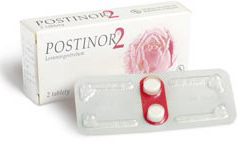 tabletka „po“
- postkoitálna antik.
	- bez predpisu
	- iba gestagén
	- účinok len pri podaní do 72 hodín od
     pohlavného styku
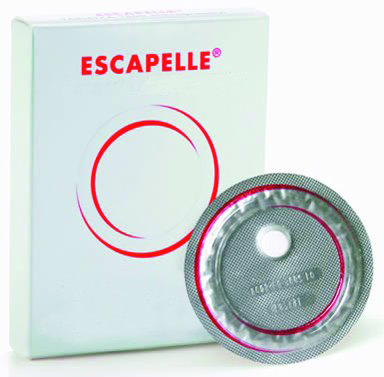 - veľa vedľajších účinkov
	- iba ako núdzové riešenie!
Trvalé metódy antikoncepcie
sterilizácia
- operačný zákrok
	- ďalšie tehotenstvo nie je možné
	- dostupnosť stanovená zákonom
	- pre mužov aj ženy
	- prerušenie vaječníkov alebo semenovodov
	- drahšia a náročnejšia záležitosť
Mýty a povery
priberanie na váhe
nechuť na sex
zmena antikoncepcie raz za čas je nutná
antikoncepcia poškodzuje pečeň
depresie
nepravidelný menštruačný cyklus
neplodnosť
kŕčové žily
HAK spôsobuje rakovinu
Účinnosť (Pearlov index)
Orientačné ceny antikoncepcie
konverzný kurz: 1€ = 30,126 SKK
použité zdroje: 
	- http://www.zonaona.sk/
	- http://www.jednoutydne.cz/
	- http://www.antikoncepcia.com/
	- http://www.clinic24.eu/
	- http://www.zdravie.sk/
	- http://www.antikoncepcia.sk/







kontakt: kristanova6c@gjar-po.sk
Ďakujem Vám za pozornosť